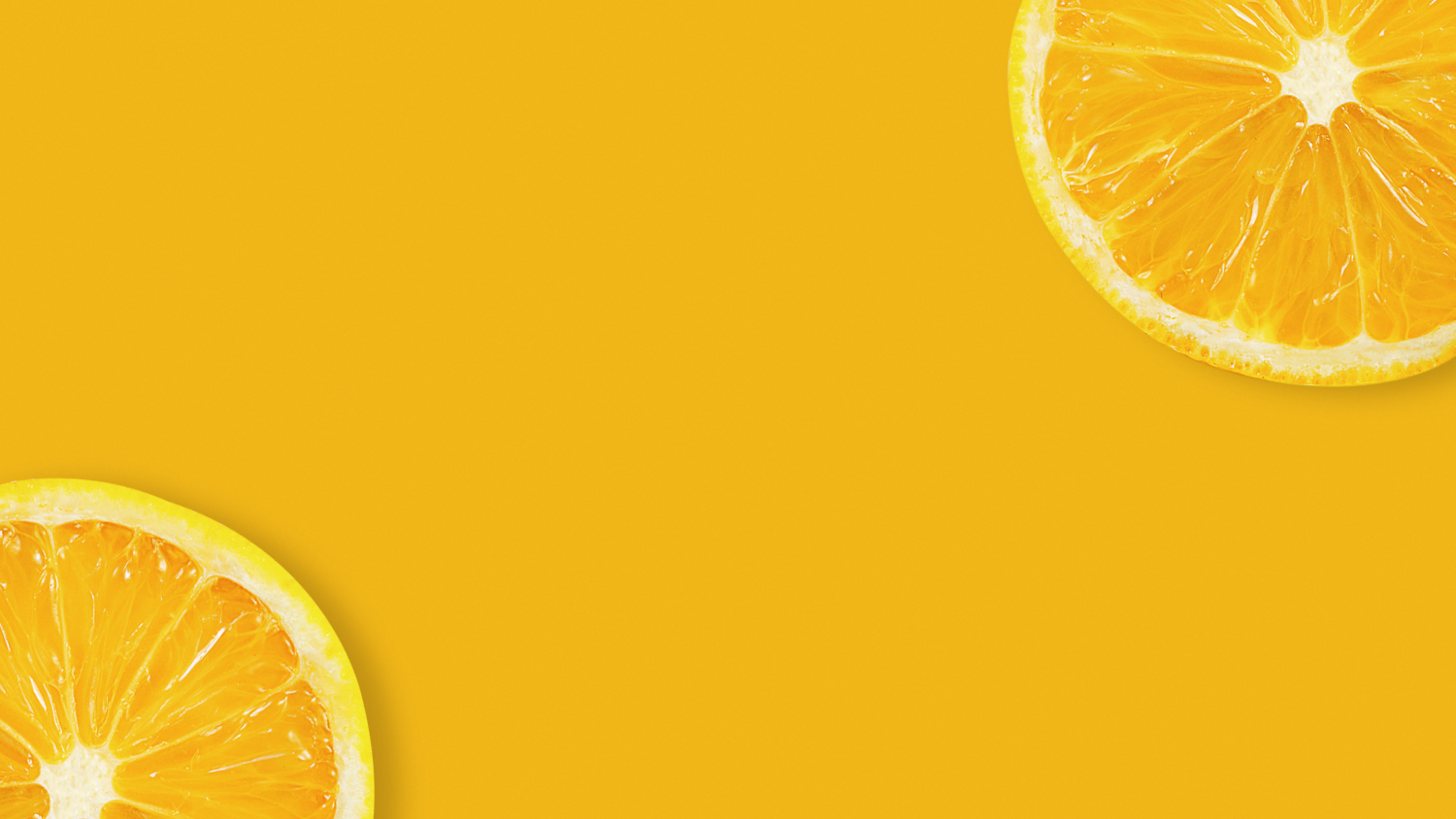 201X
毕业答辩PPT
汇报时间：XXXXX
| 汇报人
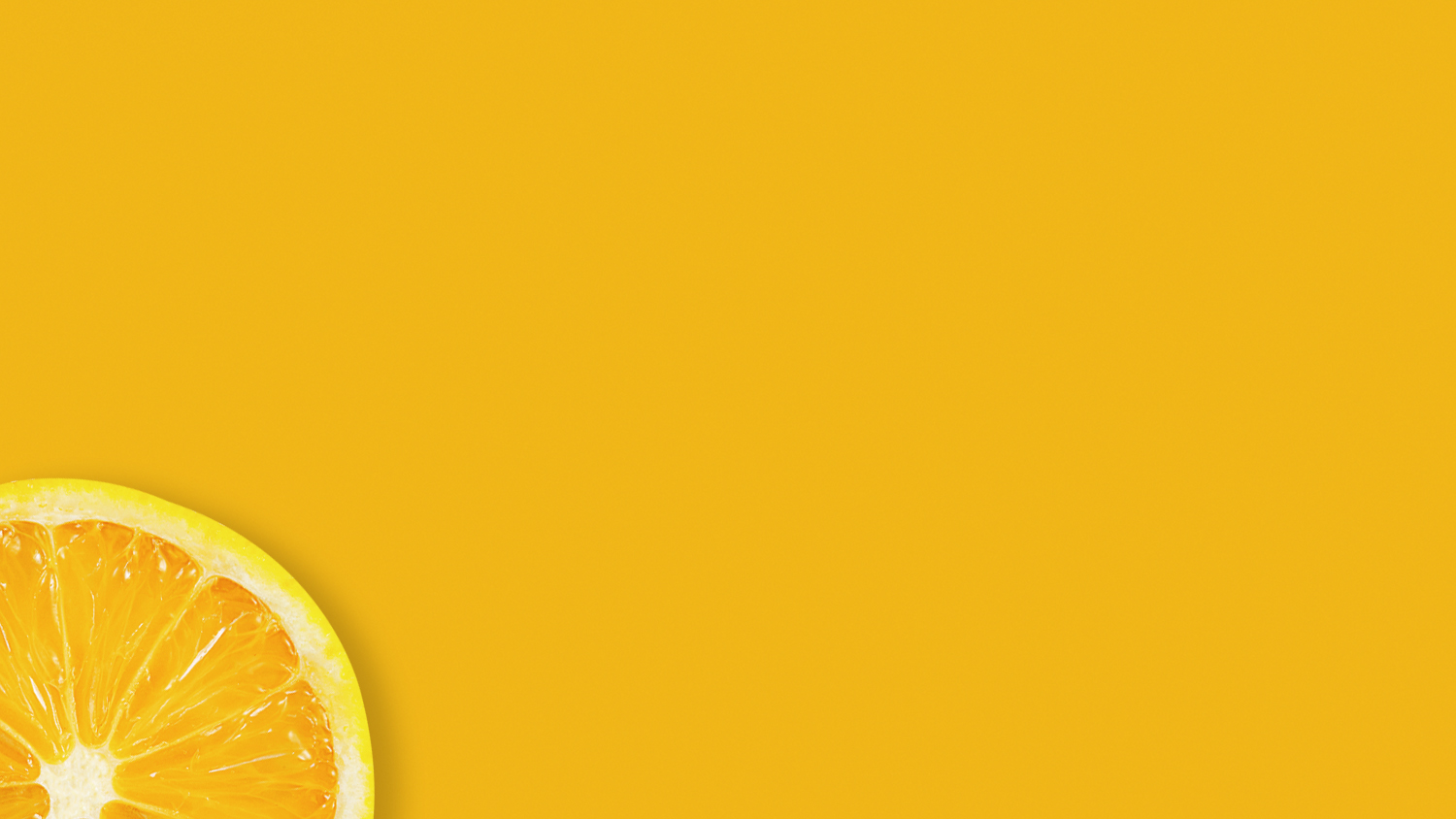 01
03
02
04
目 录
COMPANY
输入标题内容
输入标题内容
Please add the title here
Please add the title here
输入标题内容
输入标题内容
Please add the title here
Please add the title here
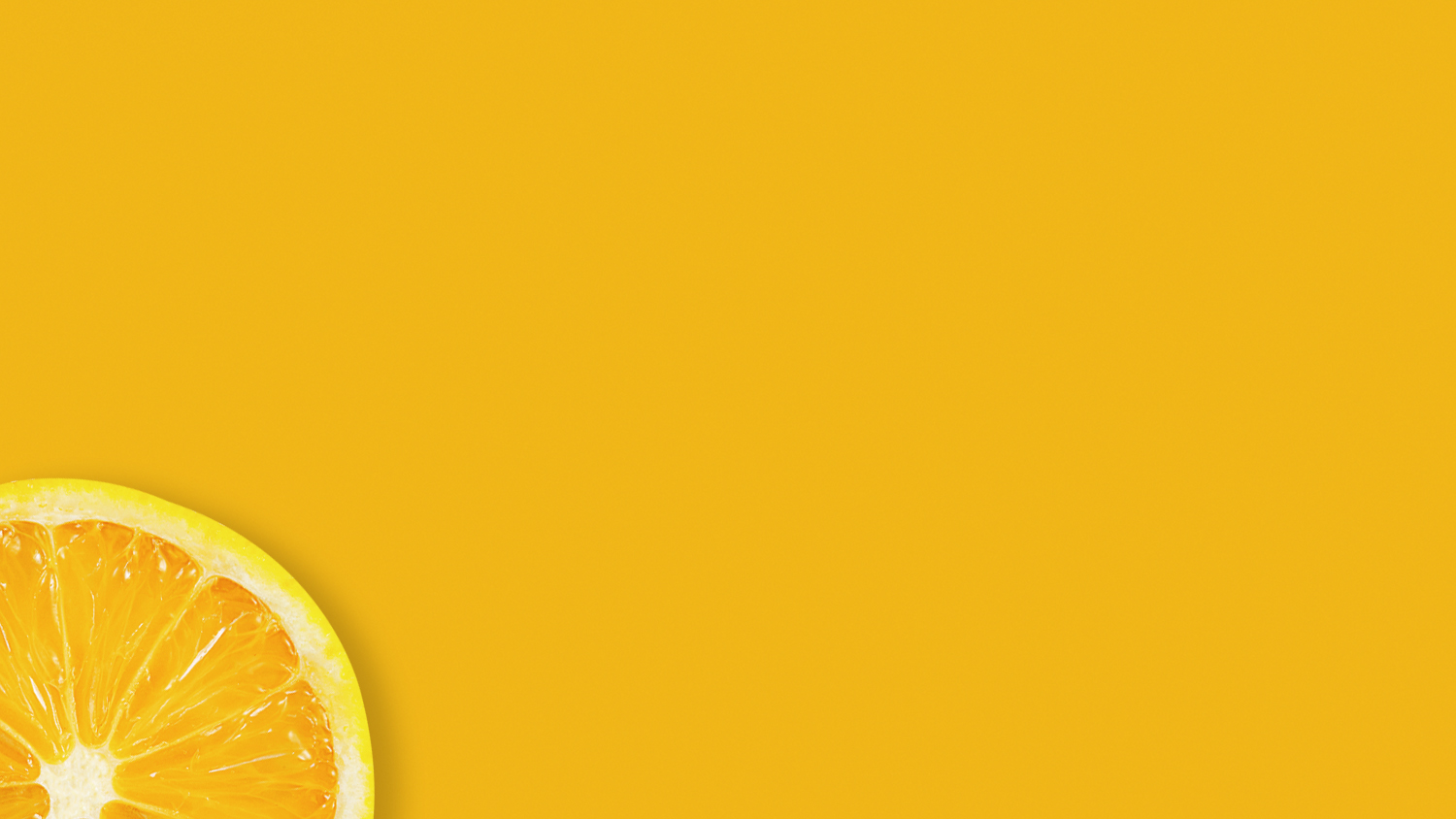 01
输入标题内容
PLEASE ADD YOUR TITLE HERE
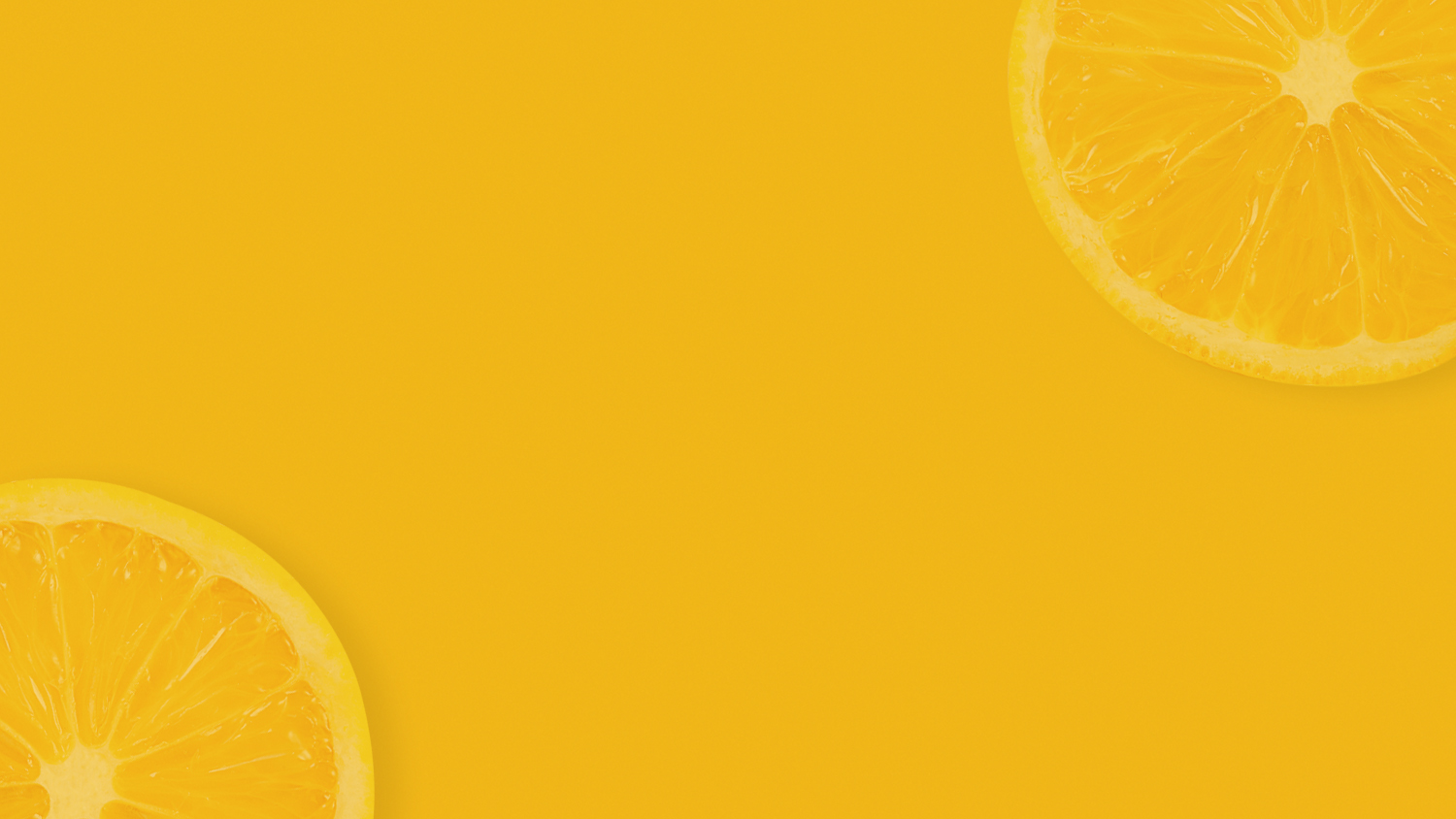 点击输入您的标题
90%
70%
60%
50%
50%
30%
小标题
小标题
小标题
小标题
小标题
小标题
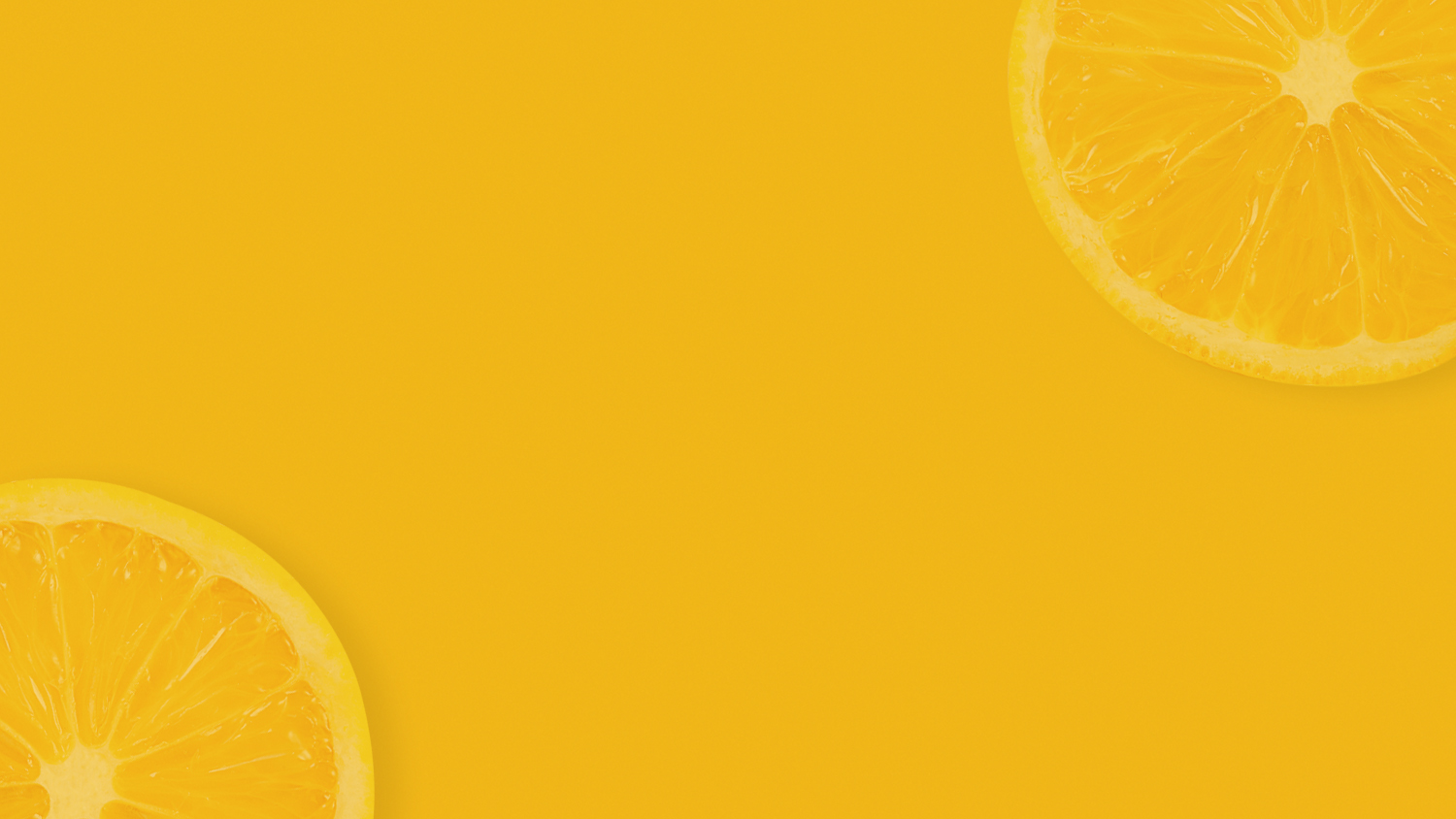 点击输入您的标题
小标题
小标题
请输入修改内容
请输入修改内容
请输入修改内容
请输入修改内容
小标题
小标题
请输入修改内容
请输入修改内容
请输入修改内容
请输入修改内容
小标题
小标题
请输入修改内容
请输入修改内容
请输入修改内容
请输入修改内容
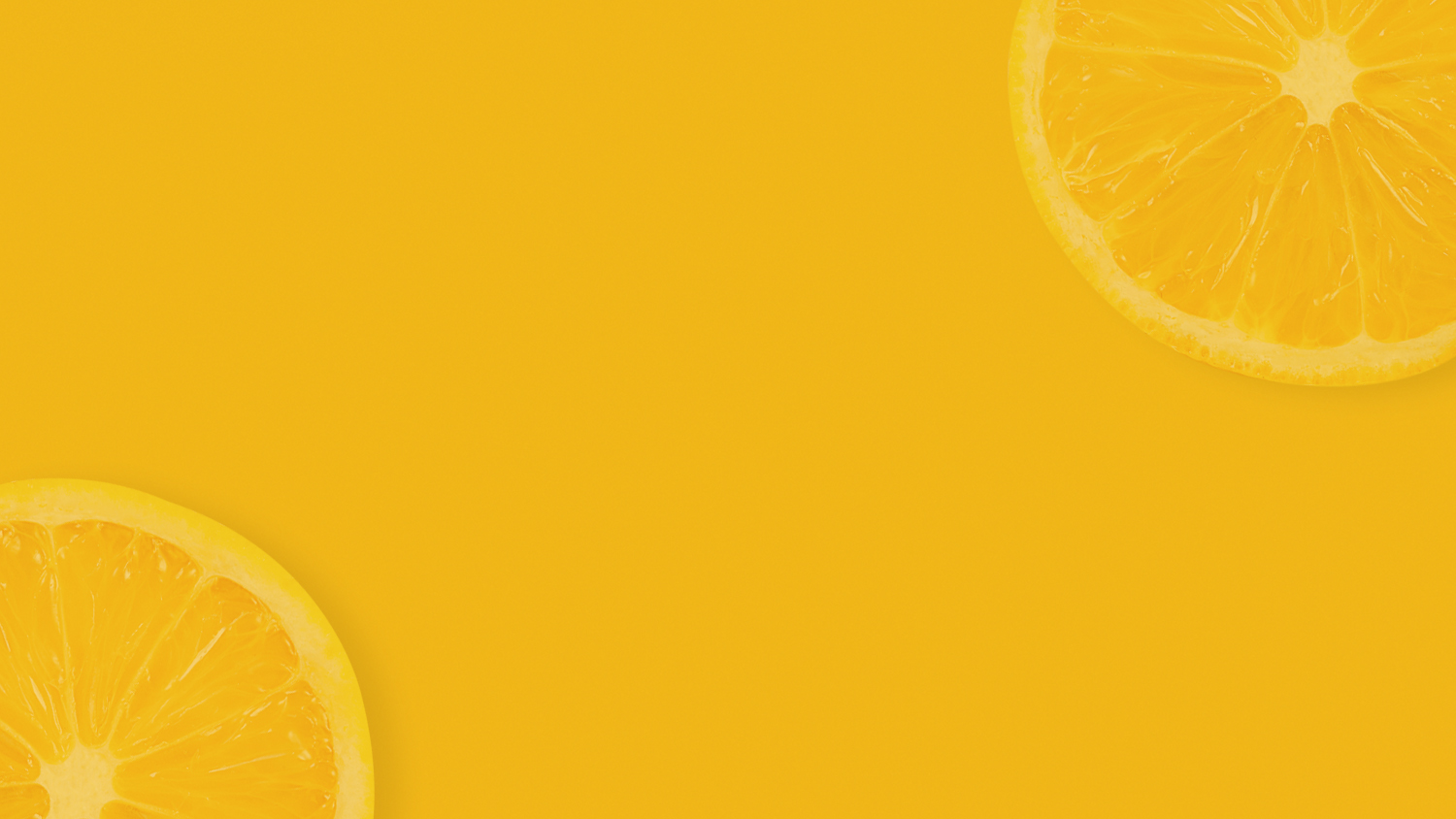 点击输入您的标题
小标题
小标题
小标题
01
请输入修改内容
请输入修改内容
请输入修改内容
请输入修改内容
请输入修改内容
请输入修改内容
02
03
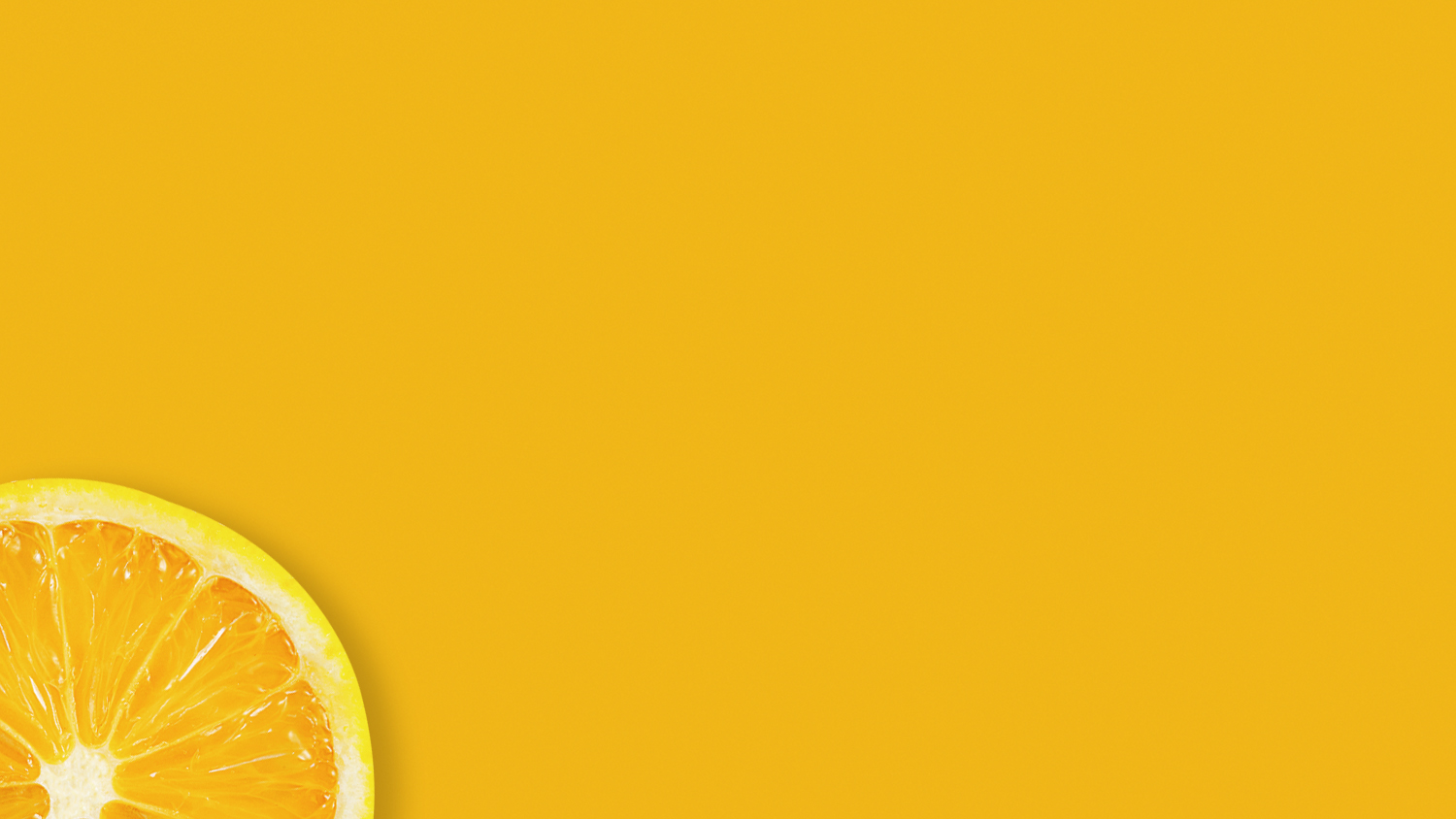 02
输入标题内容
PLEASE ADD YOUR TITLE HERE
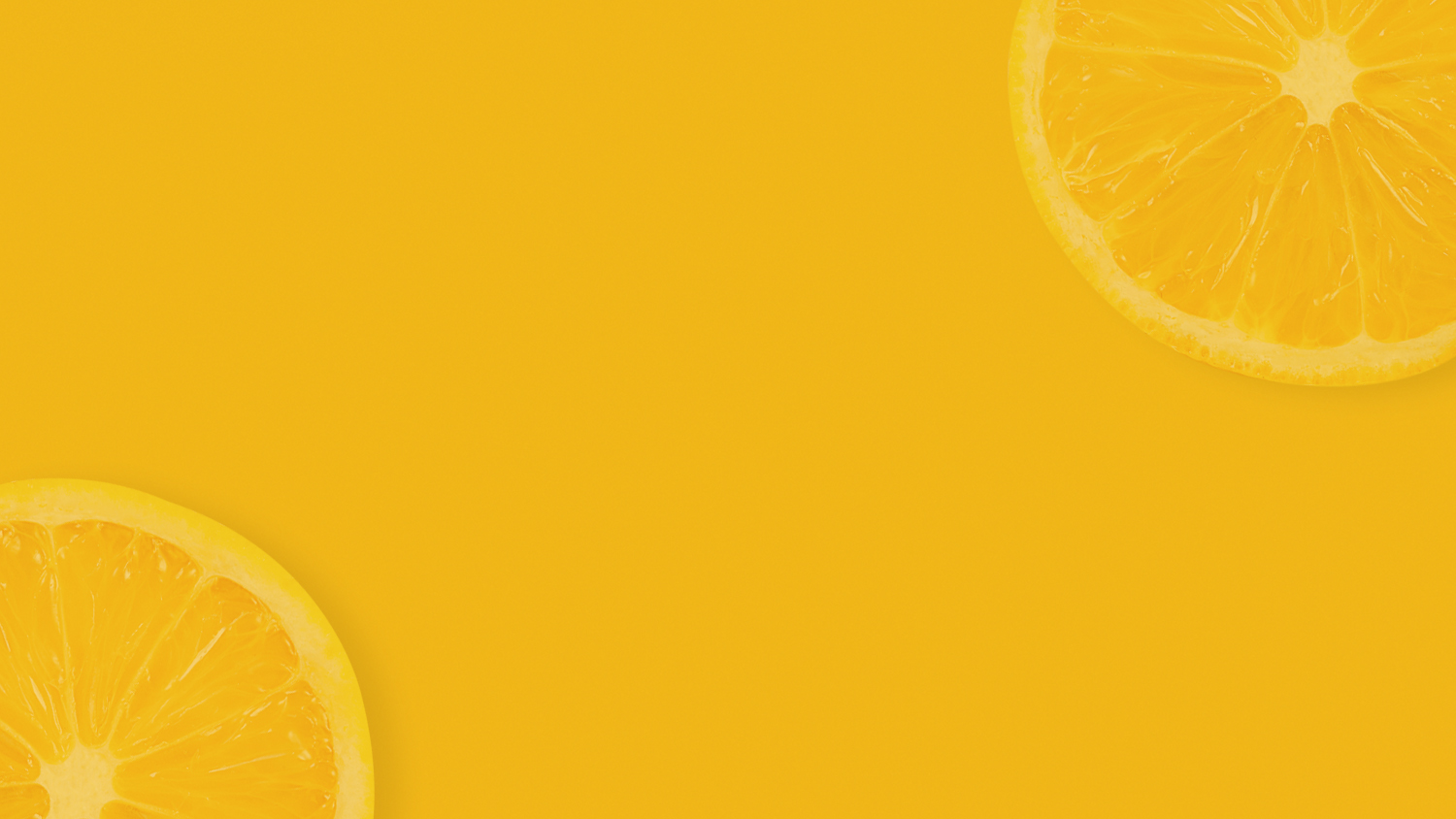 点击输入您的标题
小标题
小标题
小标题
请输入修改内容请输入修改内容
请输入修改内容请输入修改内容
小标题
小标题
小标题
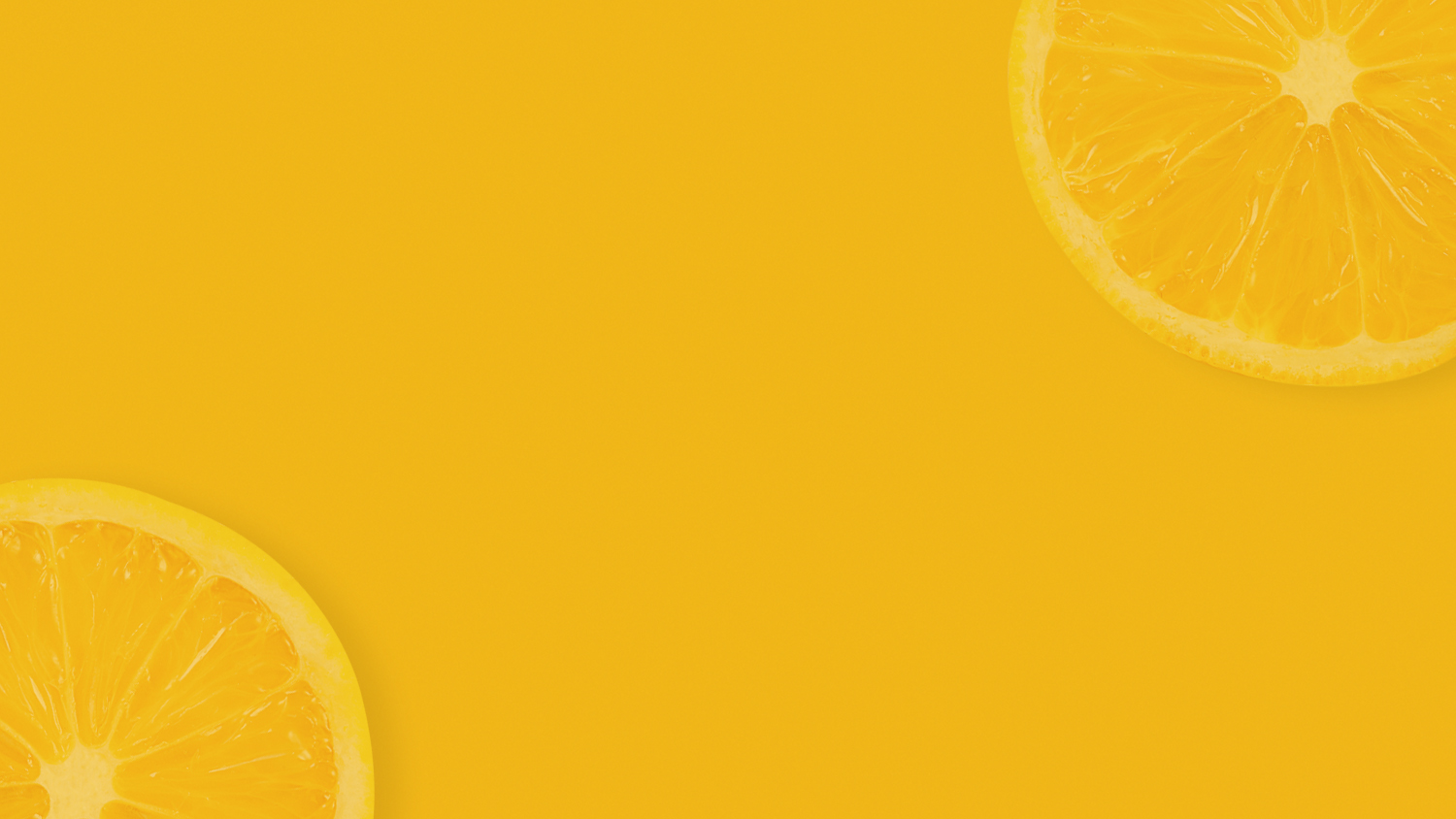 点击输入您的标题
小标题
小标题
小标题
请输入修改内容
请输入修改内容
请输入修改内容
请输入修改内容
请输入修改内容
请输入修改内容
小标题
请输入修改内容
请输入修改内容
小标题
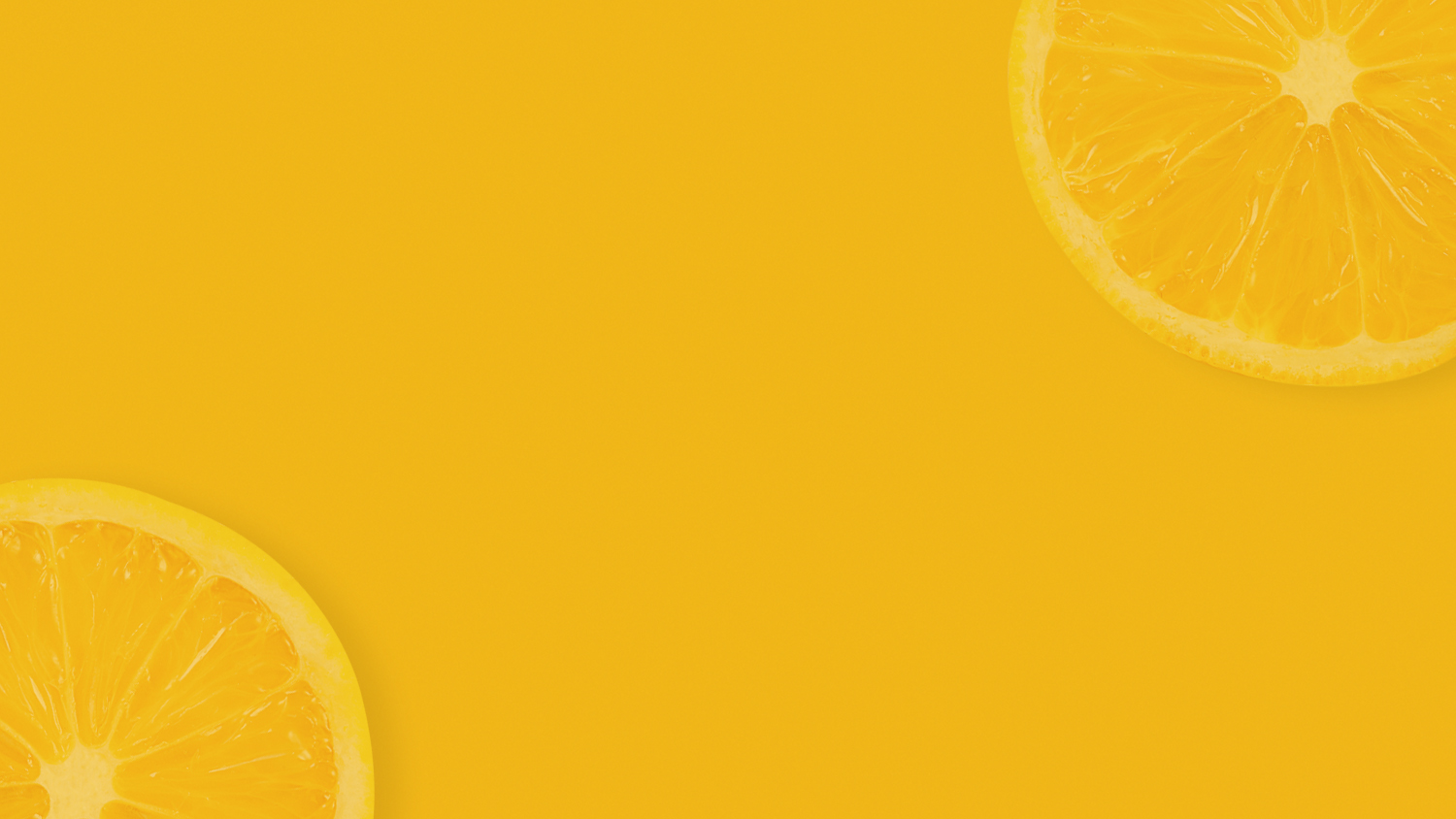 点击输入您的标题
小标题
小标题
请输入修改内容
请输入修改内容
请输入修改内容
请输入修改内容
小标题
此部分内容作为文字排版占位显示 （建议使用主题字体）
小标题
请输入修改内容
请输入修改内容
小标题
请输入修改内容
请输入修改内容
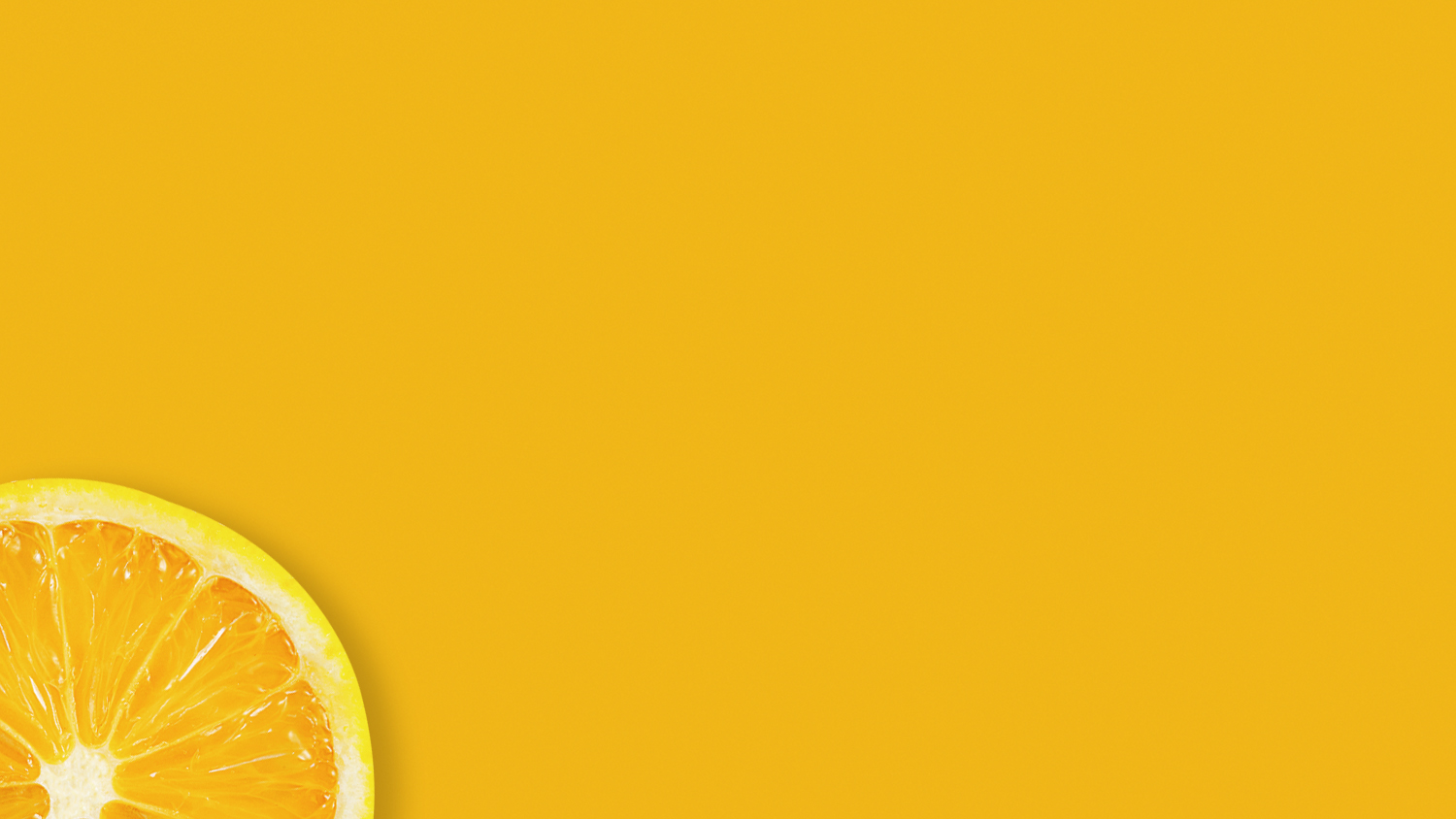 03
输入标题内容
PLEASE ADD YOUR TITLE HERE
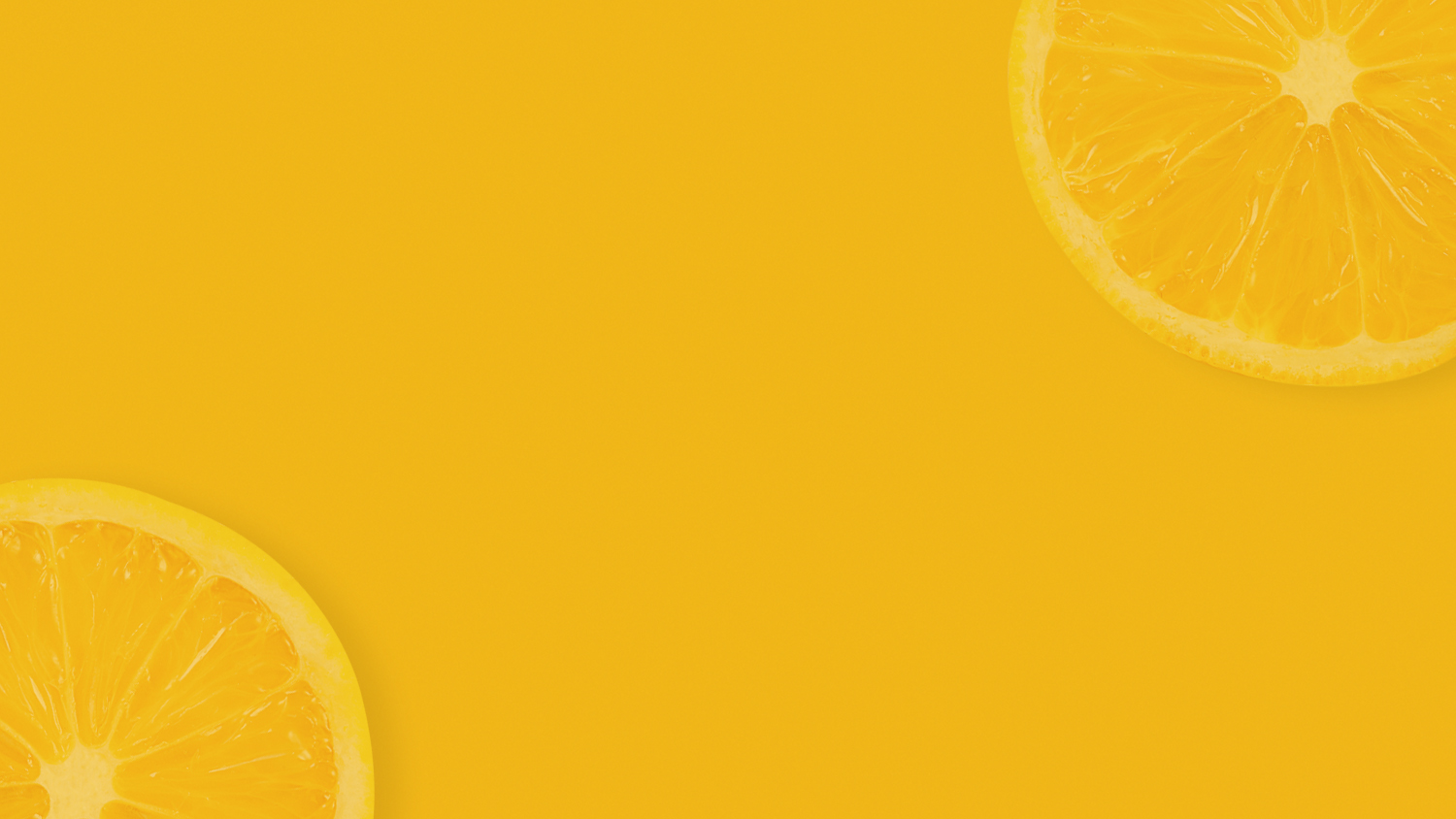 点击输入您的标题
小标题
小标题
小标题
小标题
小标题
请输入修改内容
请输入修改内容
请输入修改内容
请输入修改内容
请输入修改内容
请输入修改内容
请输入修改内容
请输入修改内容
请输入修改内容
请输入修改内容
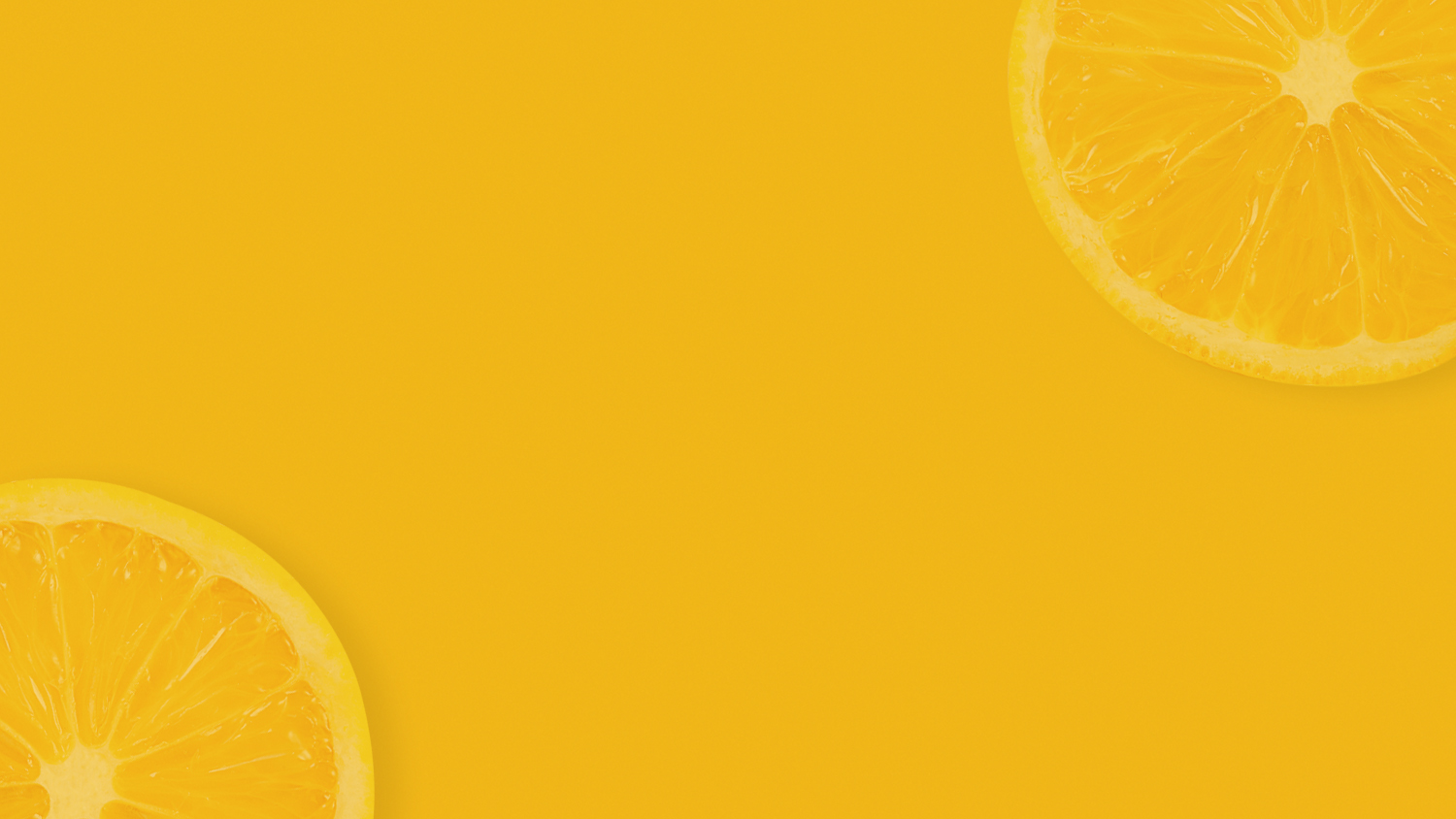 点击输入您的标题
小标题
小标题
小标题
小标题
请输入修改内容
请输入修改内容
请输入修改内容
请输入修改内容
请输入修改内容
请输入修改内容
请输入修改内容
请输入修改内容
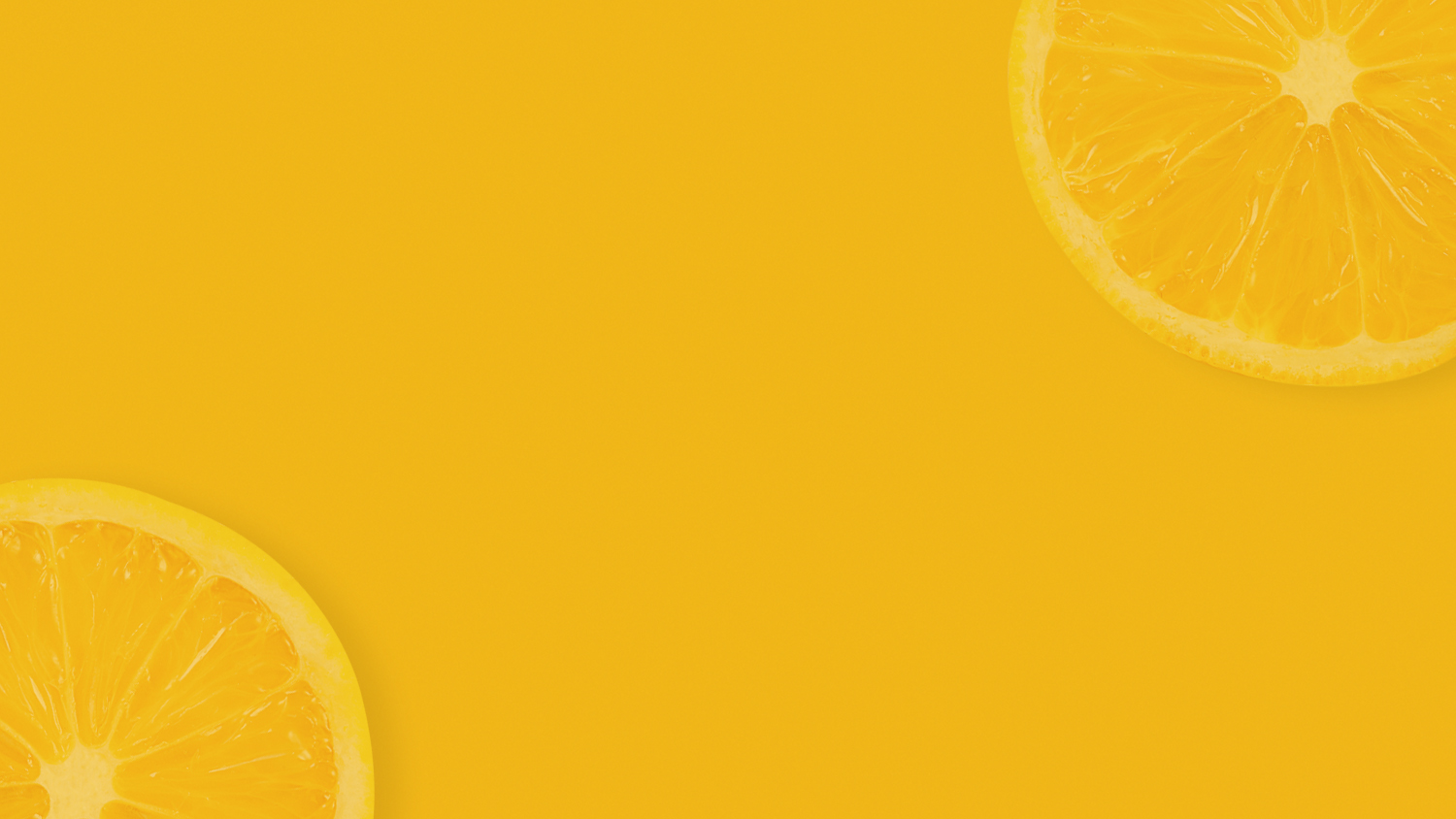 点击输入您的标题
小标题
小标题
请输入修改内容
请输入修改内容
请输入修改内容
请输入修改内容
小标题
请输入修改内容
请输入修改内容
小标题
小标题
请输入修改内容
请输入修改内容
请输入修改内容
请输入修改内容
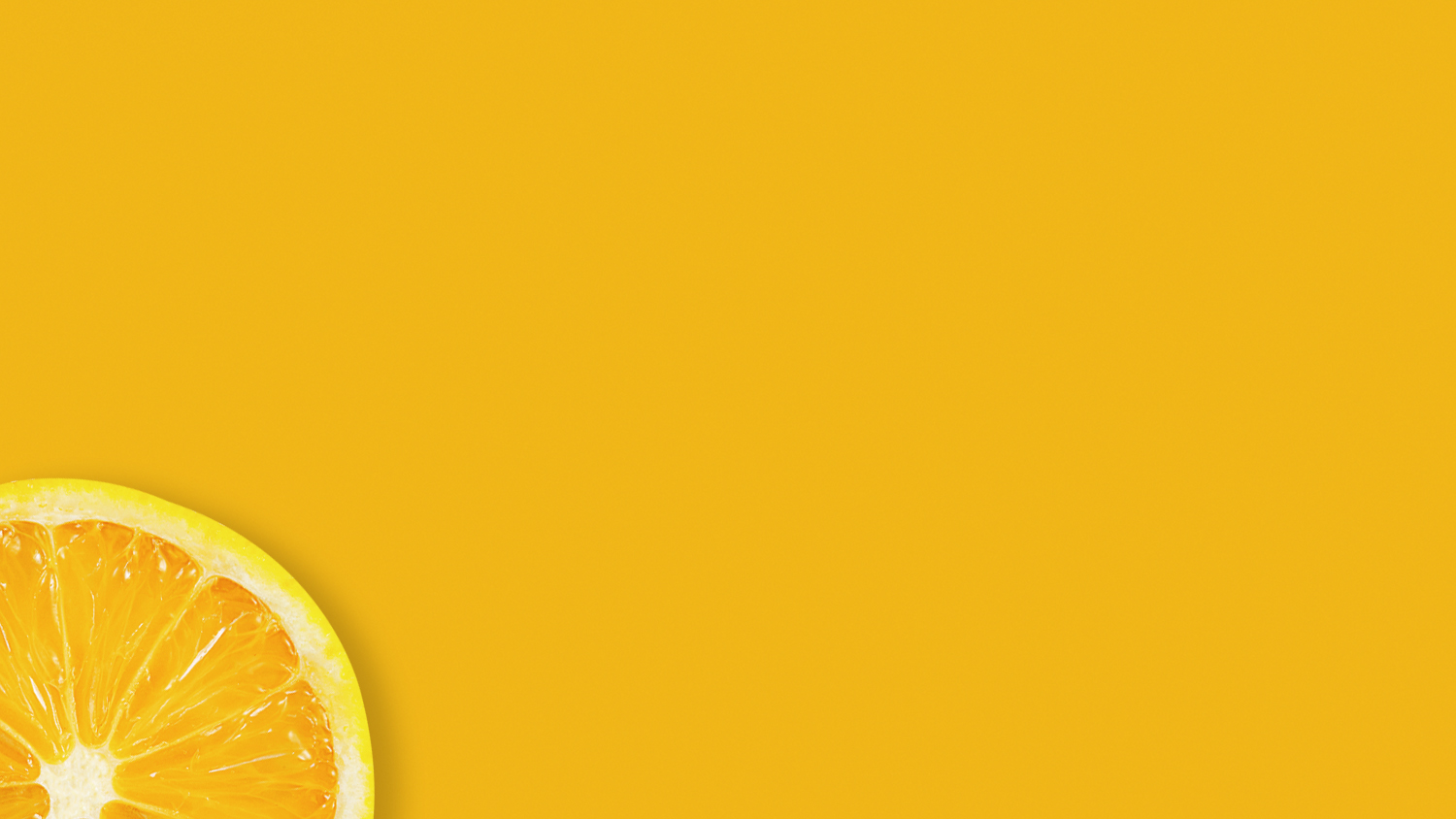 04
输入标题内容
PLEASE ADD YOUR TITLE HERE
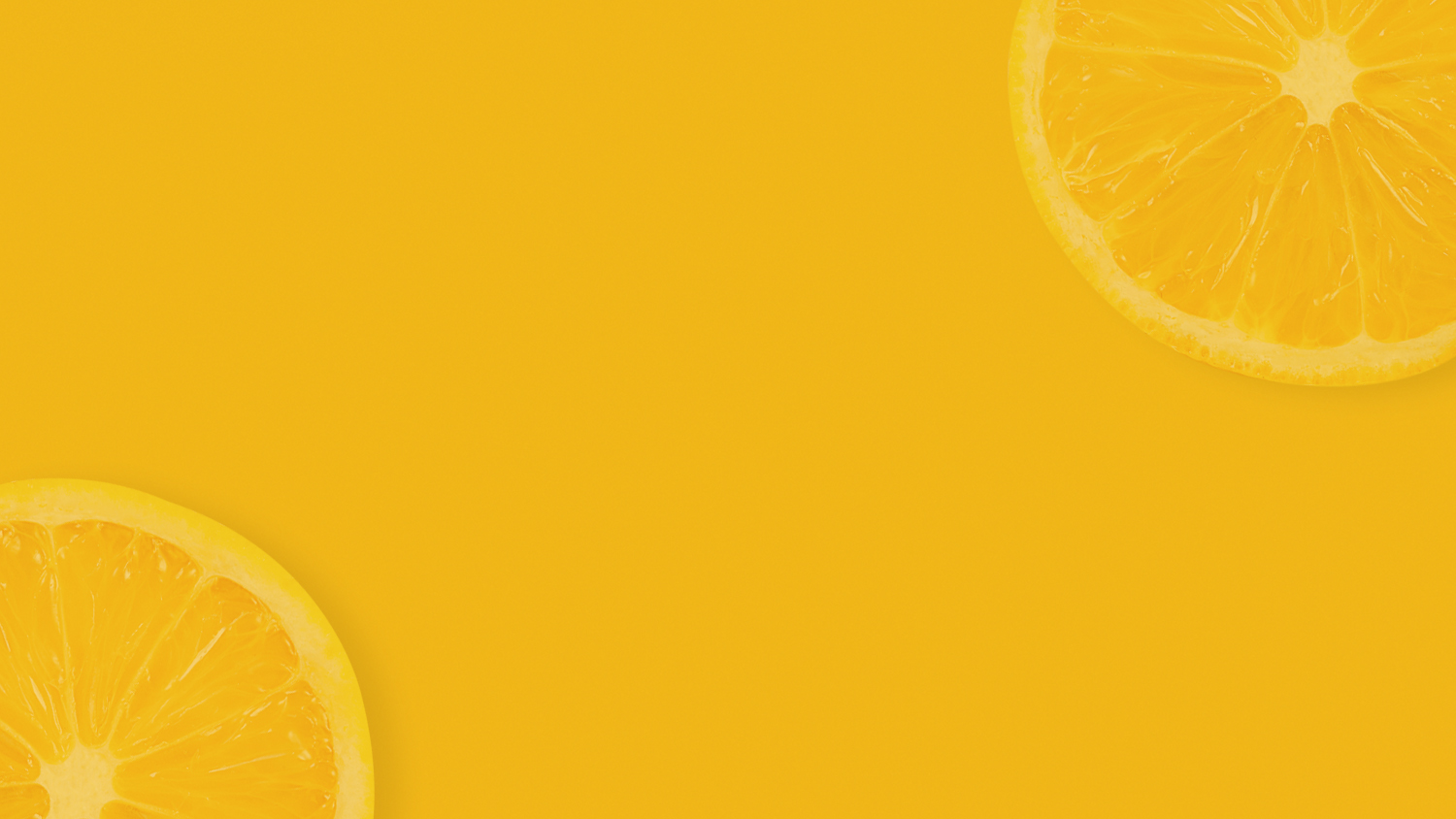 点击输入您的标题
小标题
小标题
小标题
小标题
小标题
请输入修改内容
请输入修改内容
请输入修改内容
请输入修改内容
小标题
小标题
小标题
请输入修改内容
请输入修改内容
请输入修改内容
请输入修改内容
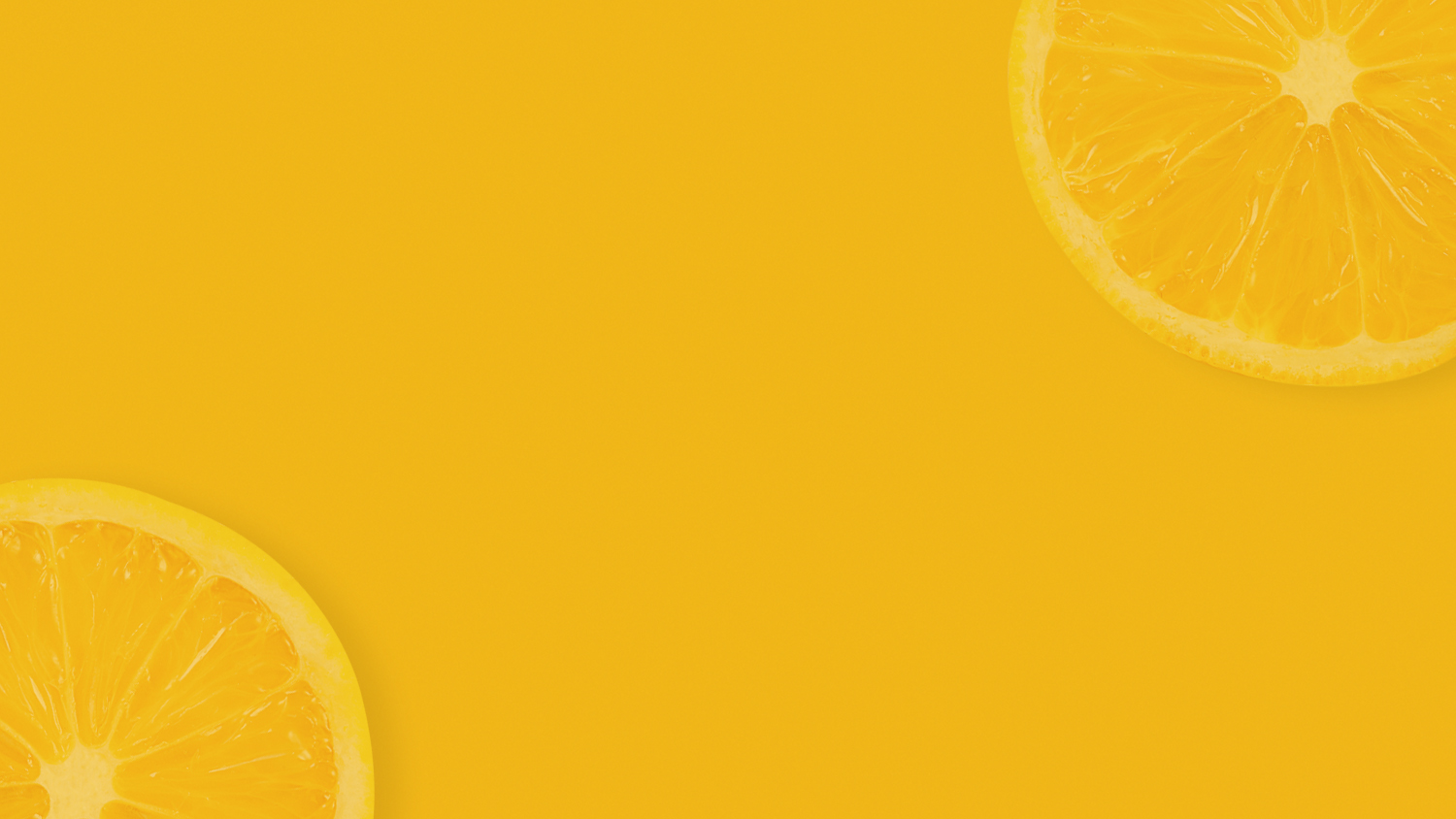 点击输入您的标题
小标题
小标题
小标题
请输入修改内容请输入修改内容
请输入修改内容请输入修改内容
请输入修改内容请输入修改内容
小标题
请输入修改内容请输入修改内容请输入修改内容请输入修改内容请输入修改内容请输入修改内容请输入修改内容请输入修改内容
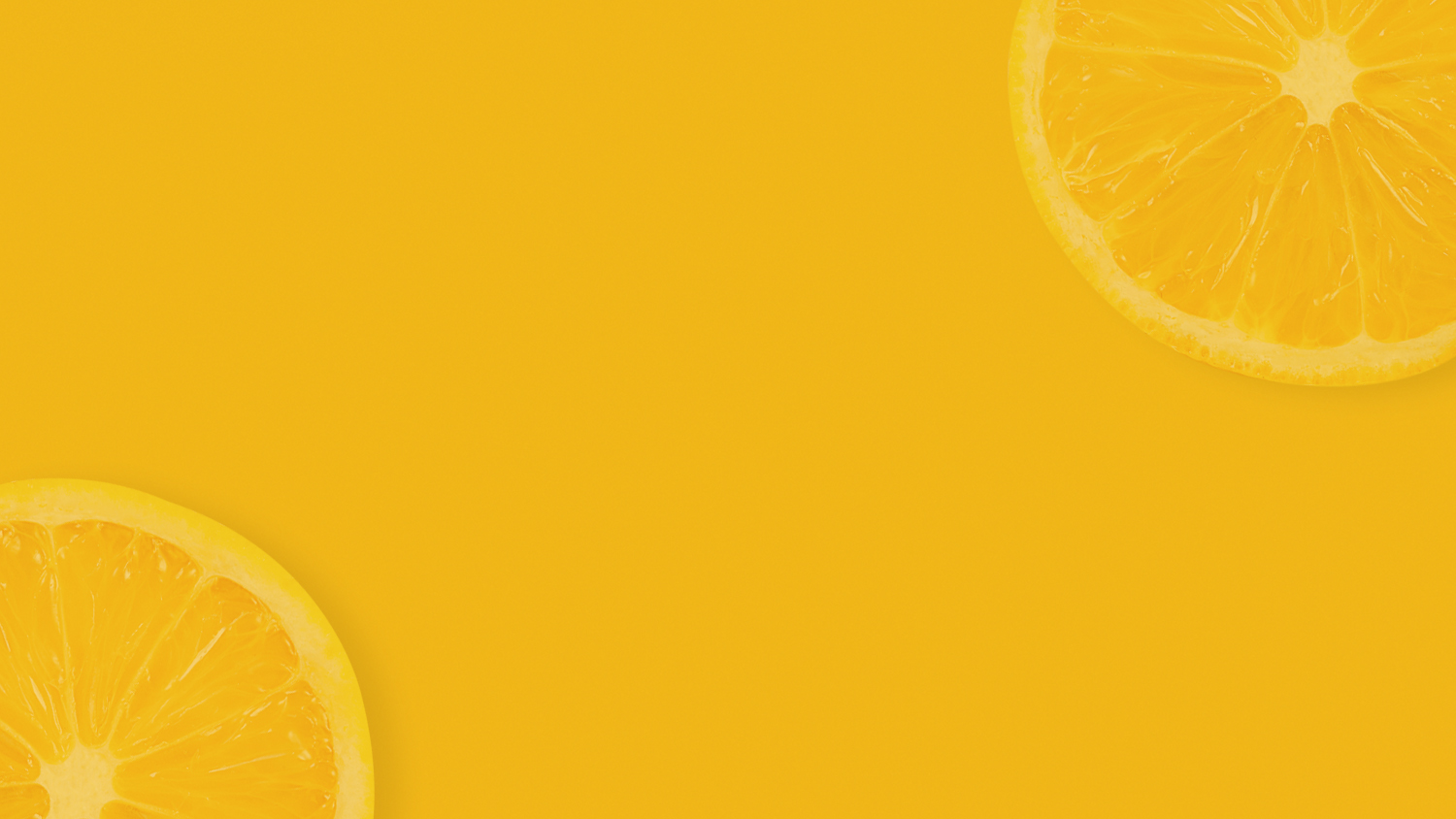 点击输入您的标题
标题文本预设
标题文本预设
小标题
请输入修改内容
请输入修改内容
标题文本预设
小标题
请输入修改内容
请输入修改内容
小标题
请输入修改内容
请输入修改内容
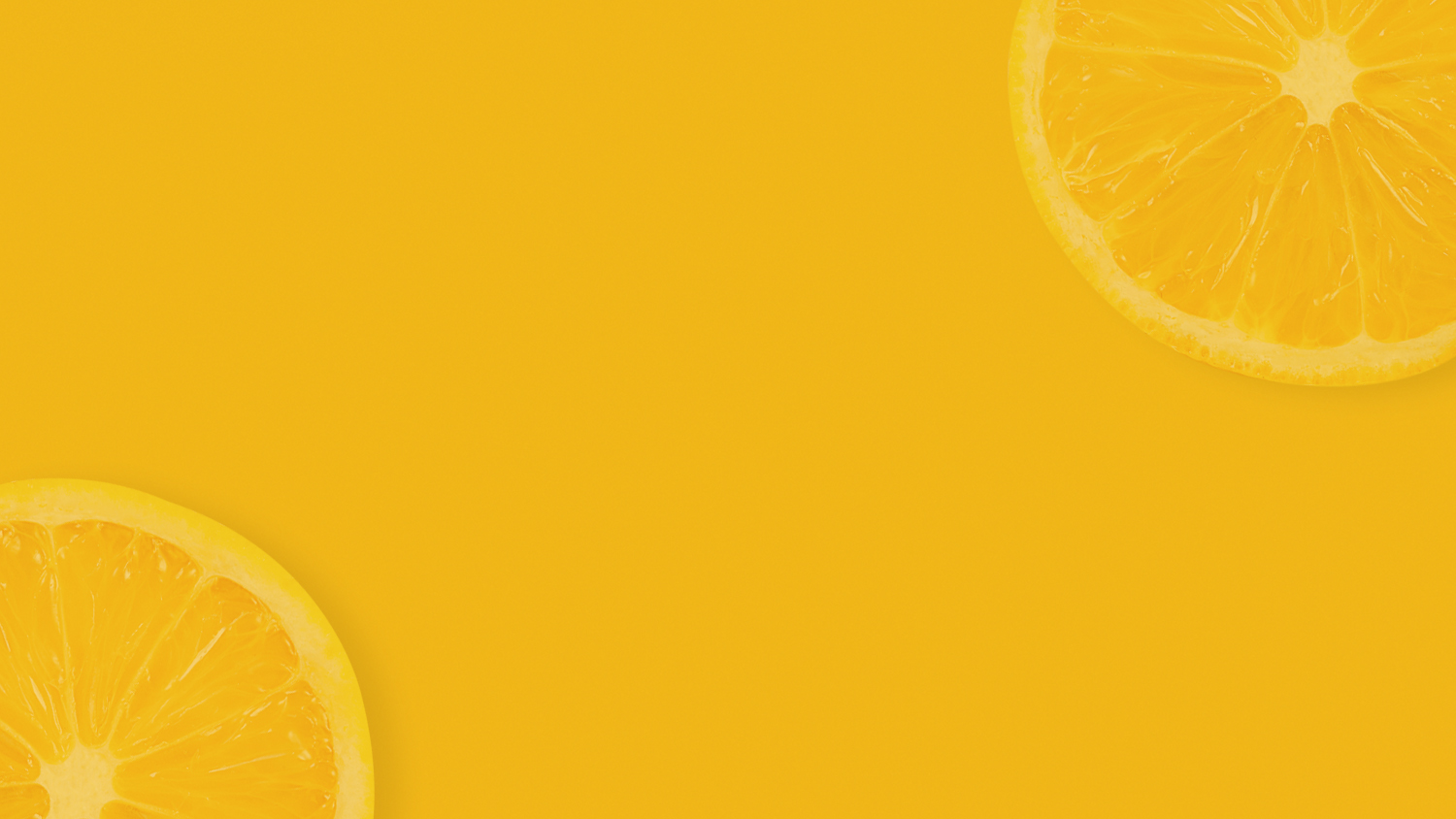 点击输入您的标题
45%
10%
关键词
关键词
请输入修改内容
请输入修改内容
请输入修改内容
请输入修改内容
25%
70%
关键词
关键词
小标题
请输入修改内容
请输入修改内容
请输入修改内容
请输入修改内容
请输入修改内容
请输入修改内容
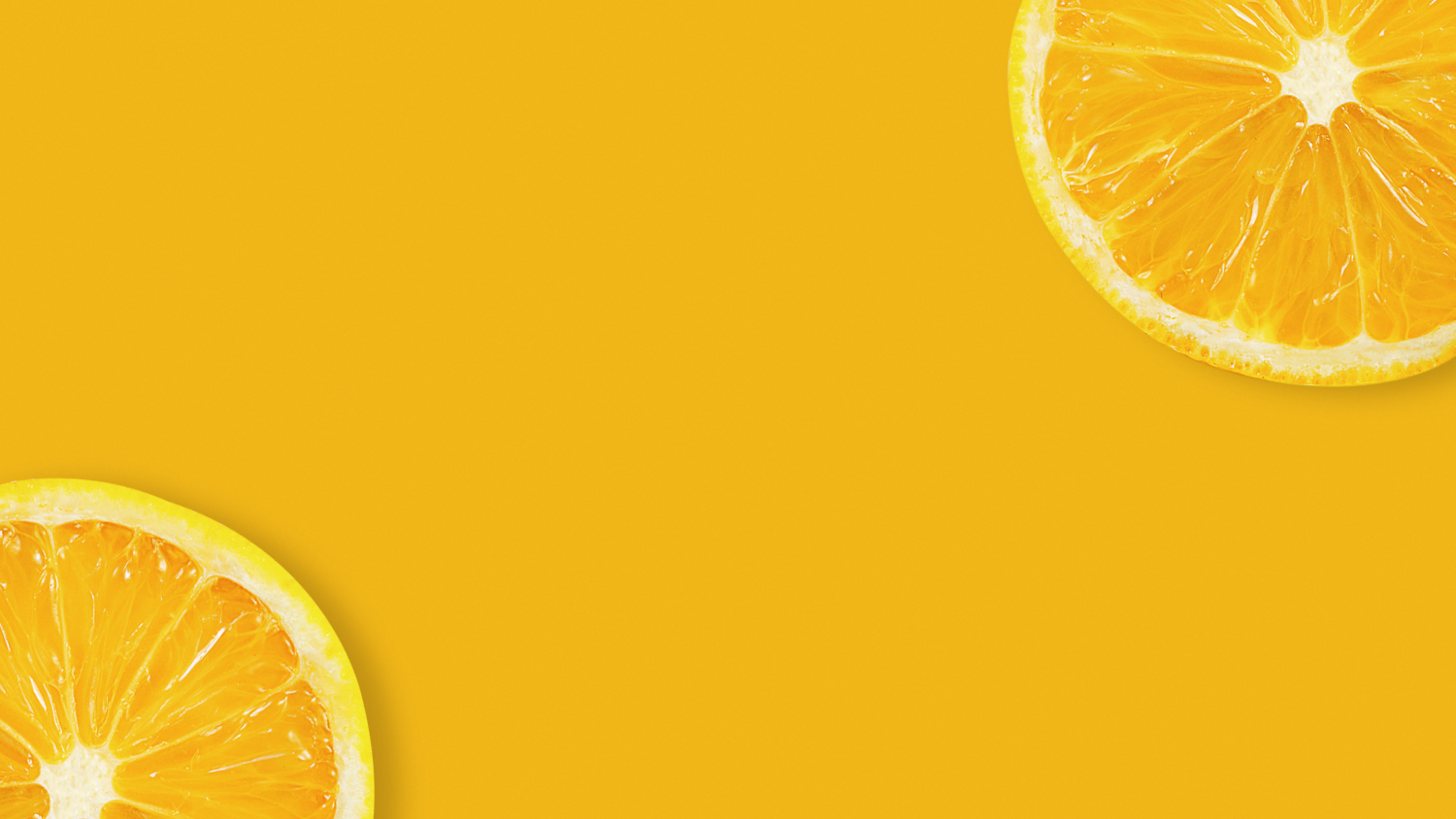 201X
感谢您的观看
汇报时间：XXXXX
| 汇报人